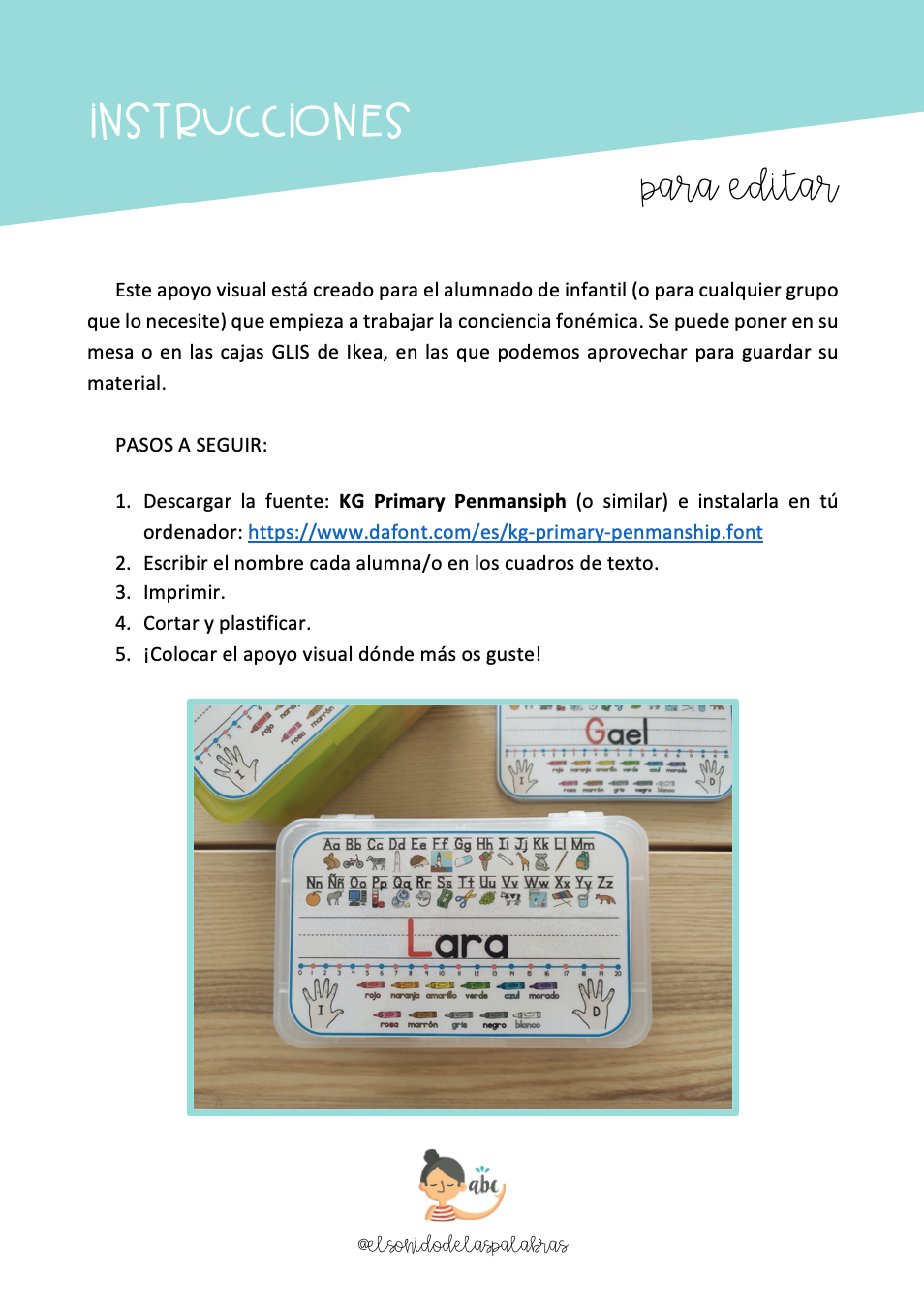 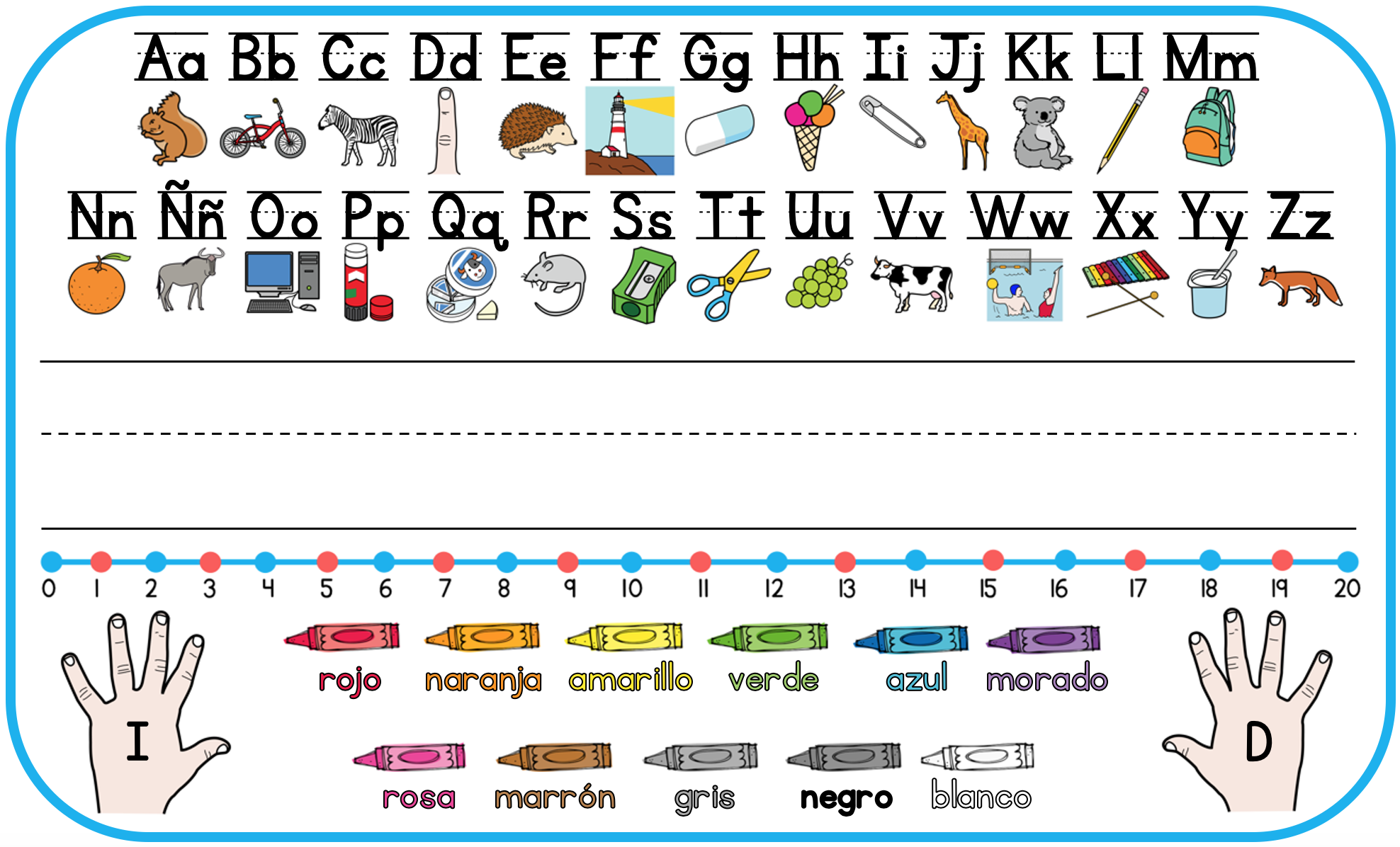 Nombre
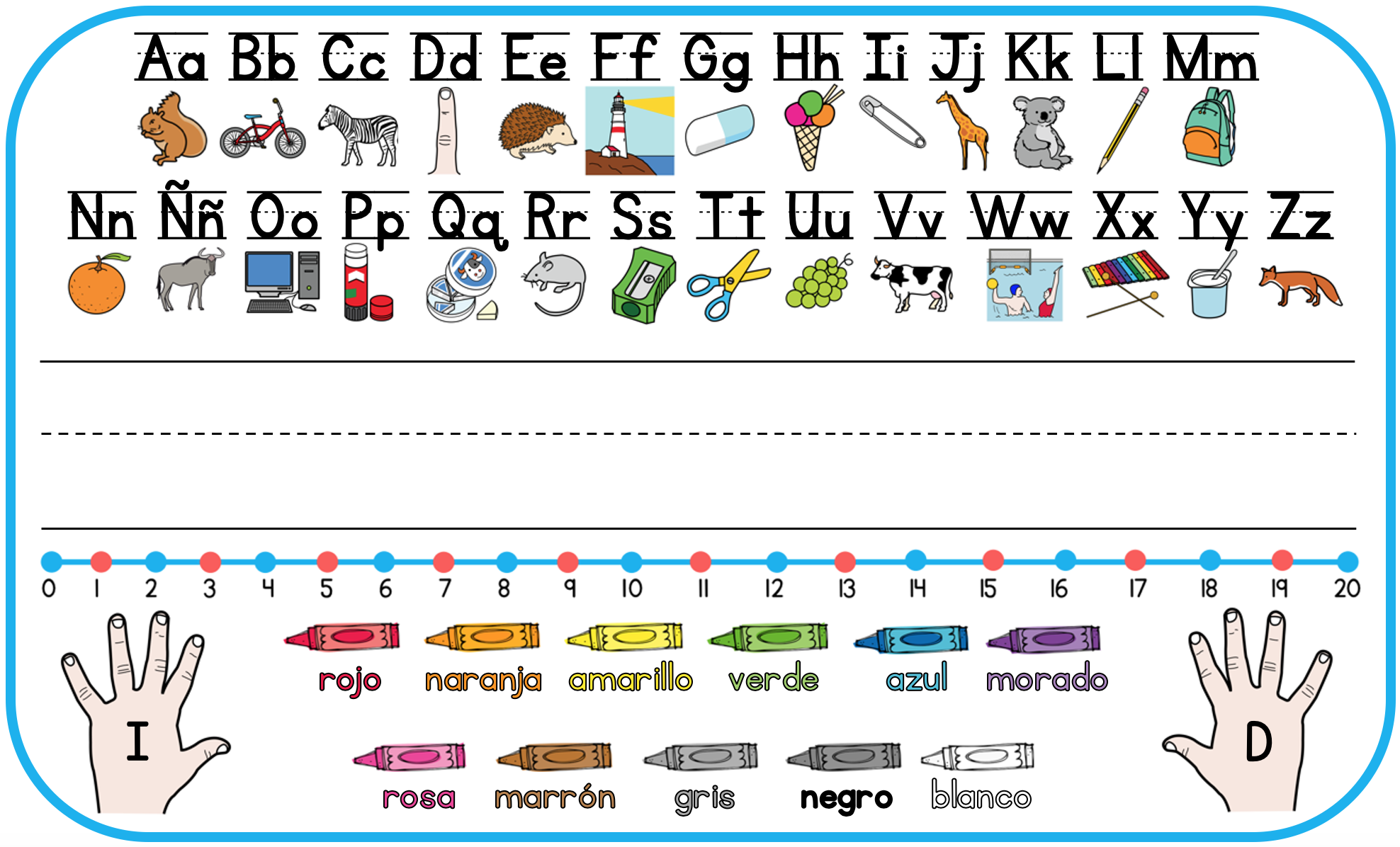 Nombre
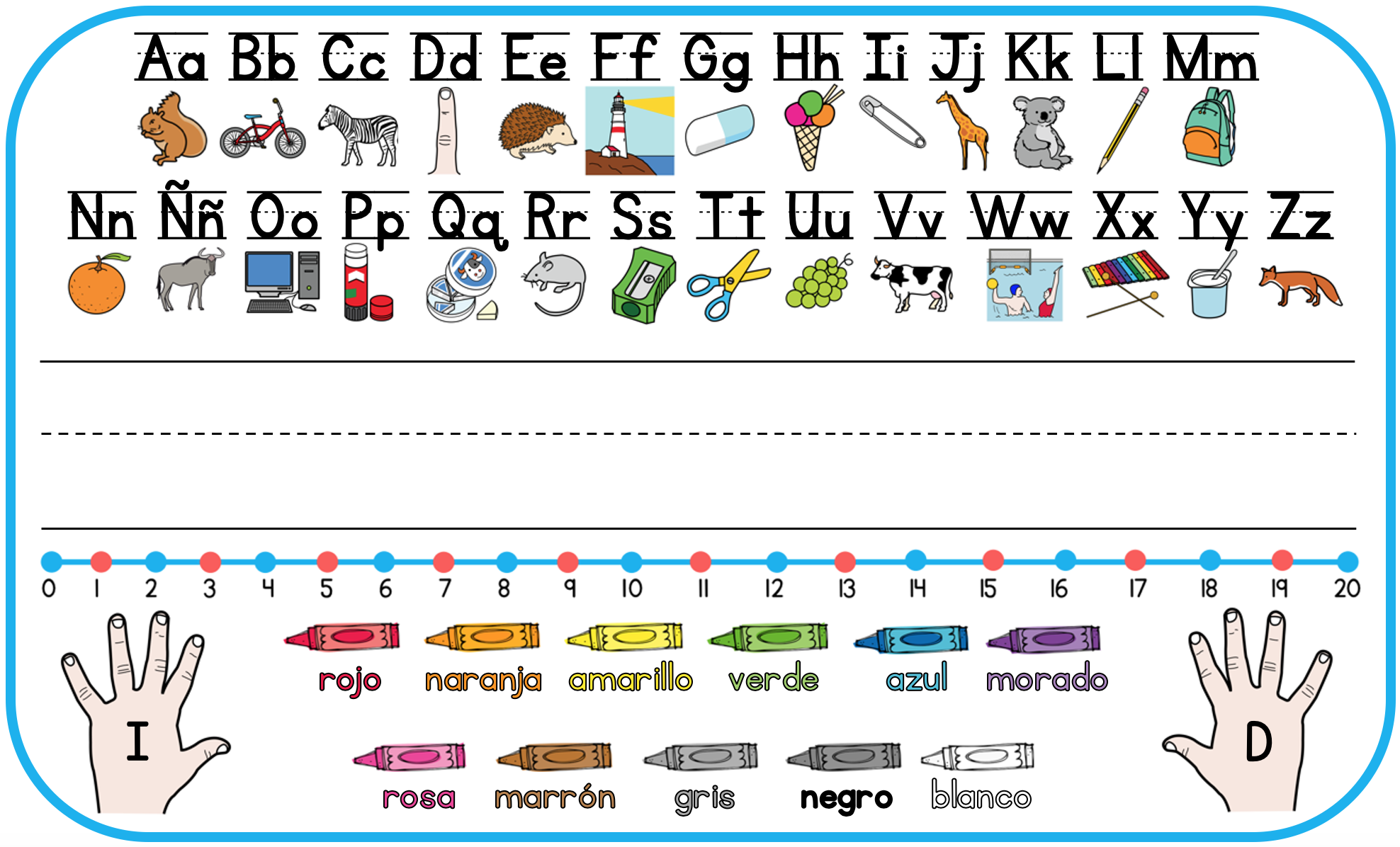 Nombre
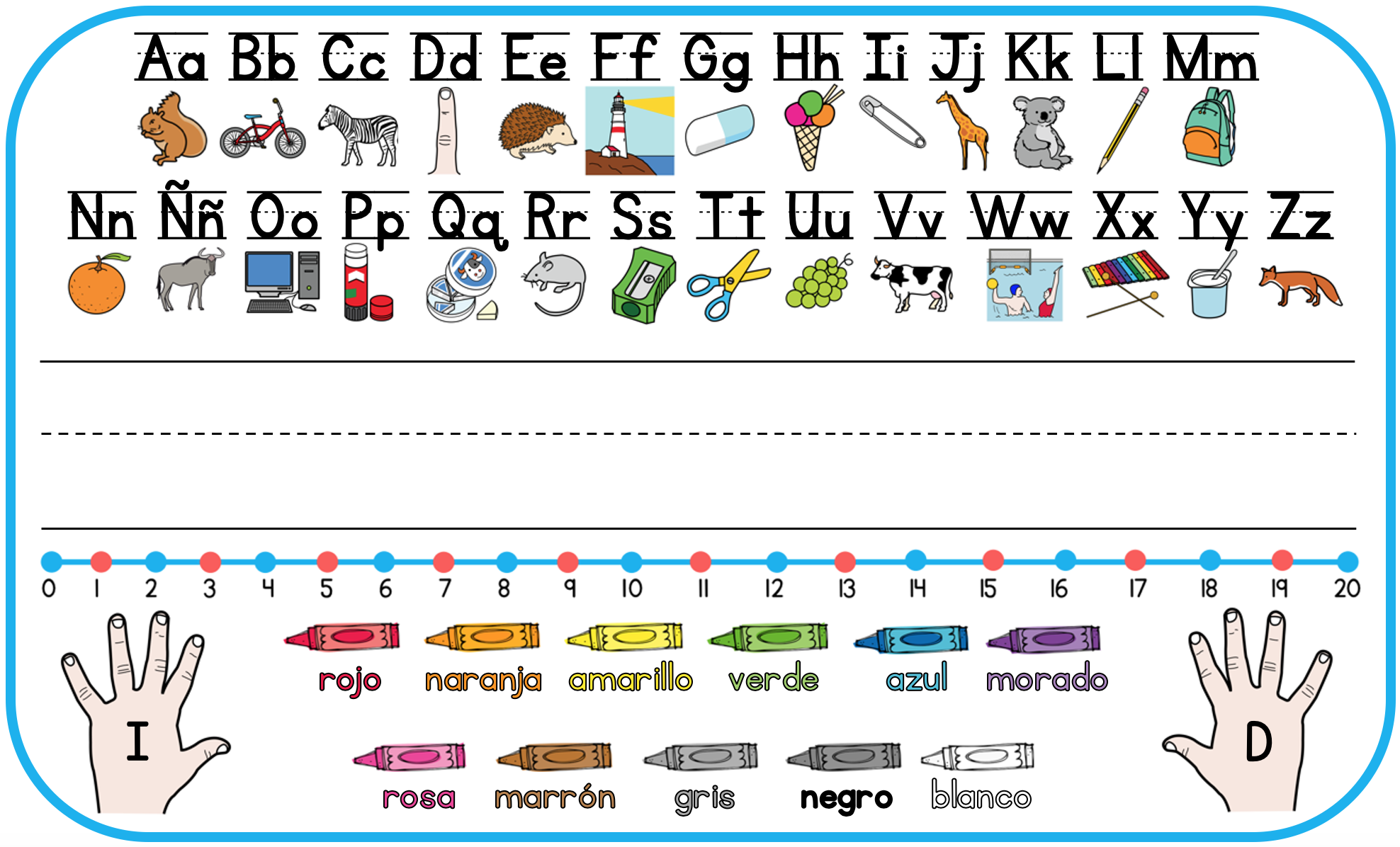 Nombre
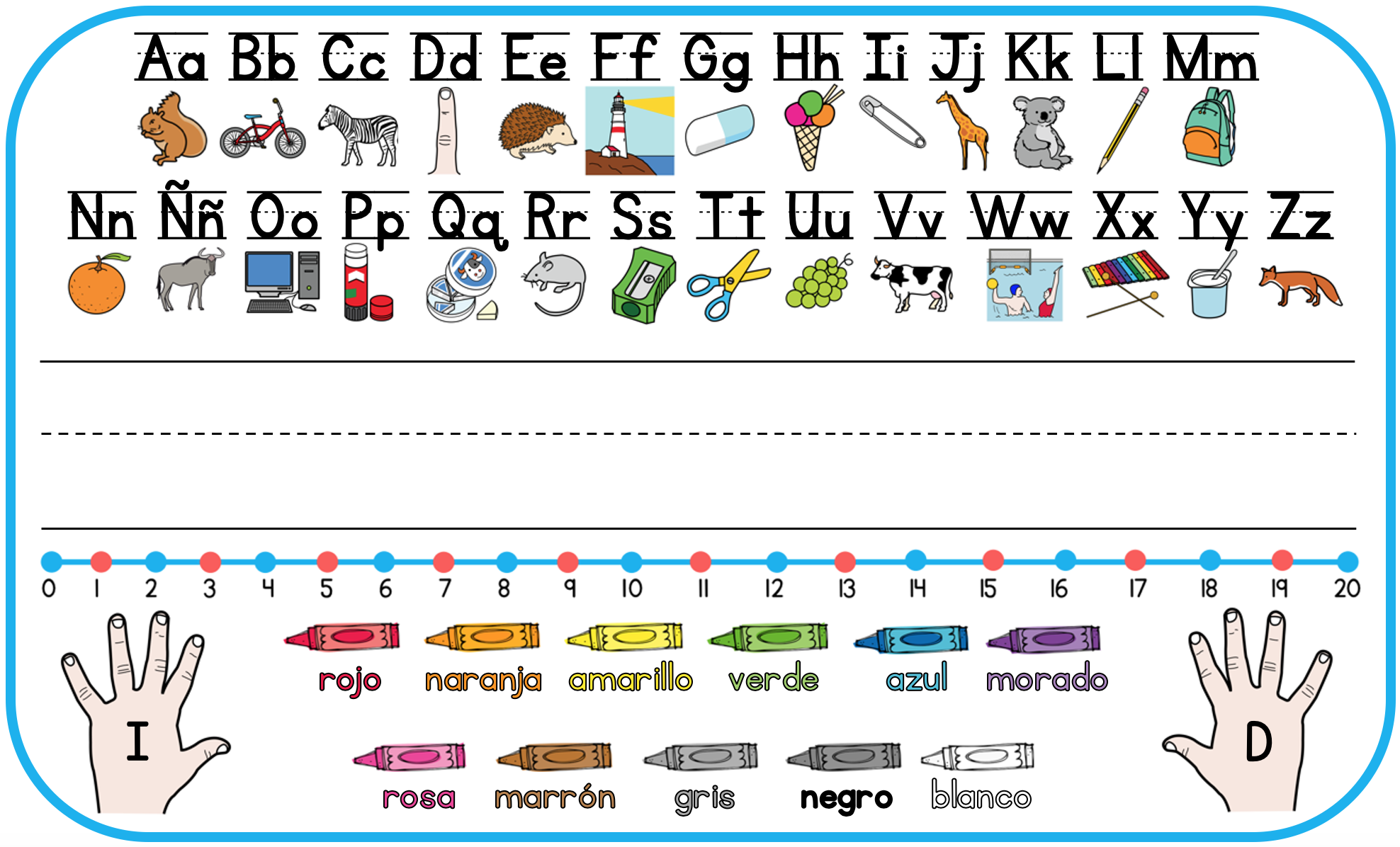 Nombre
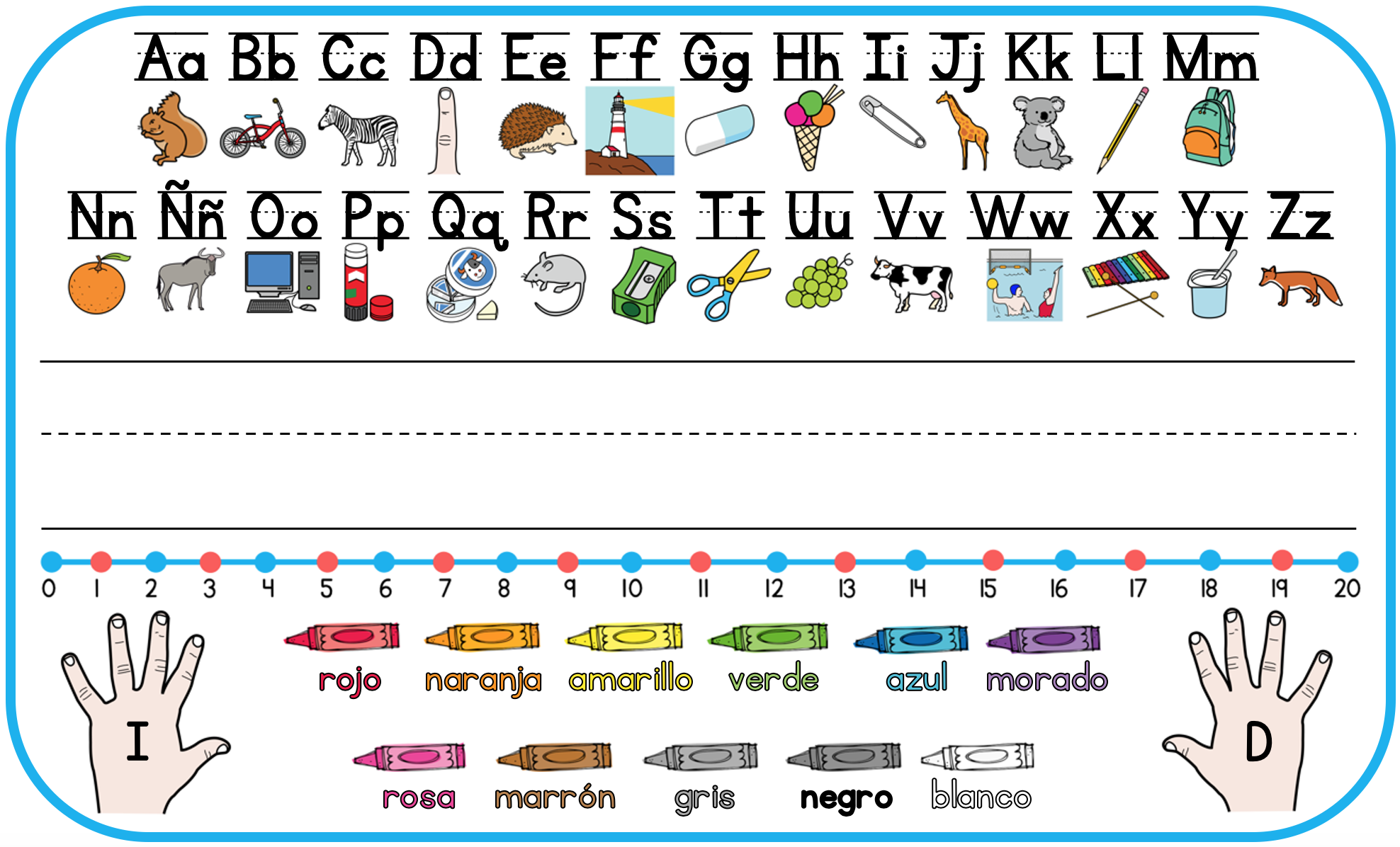 Nombre
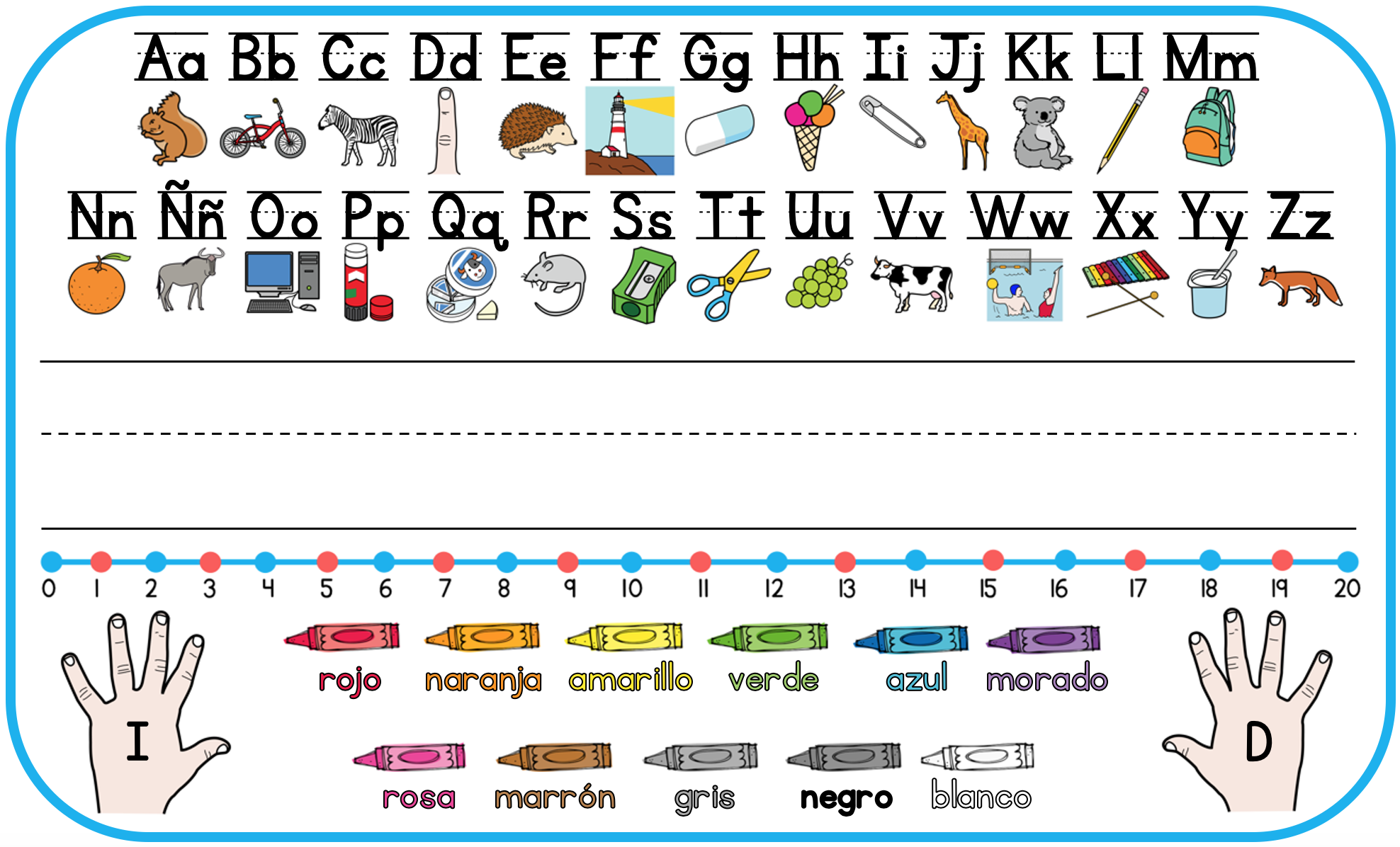 Nombre
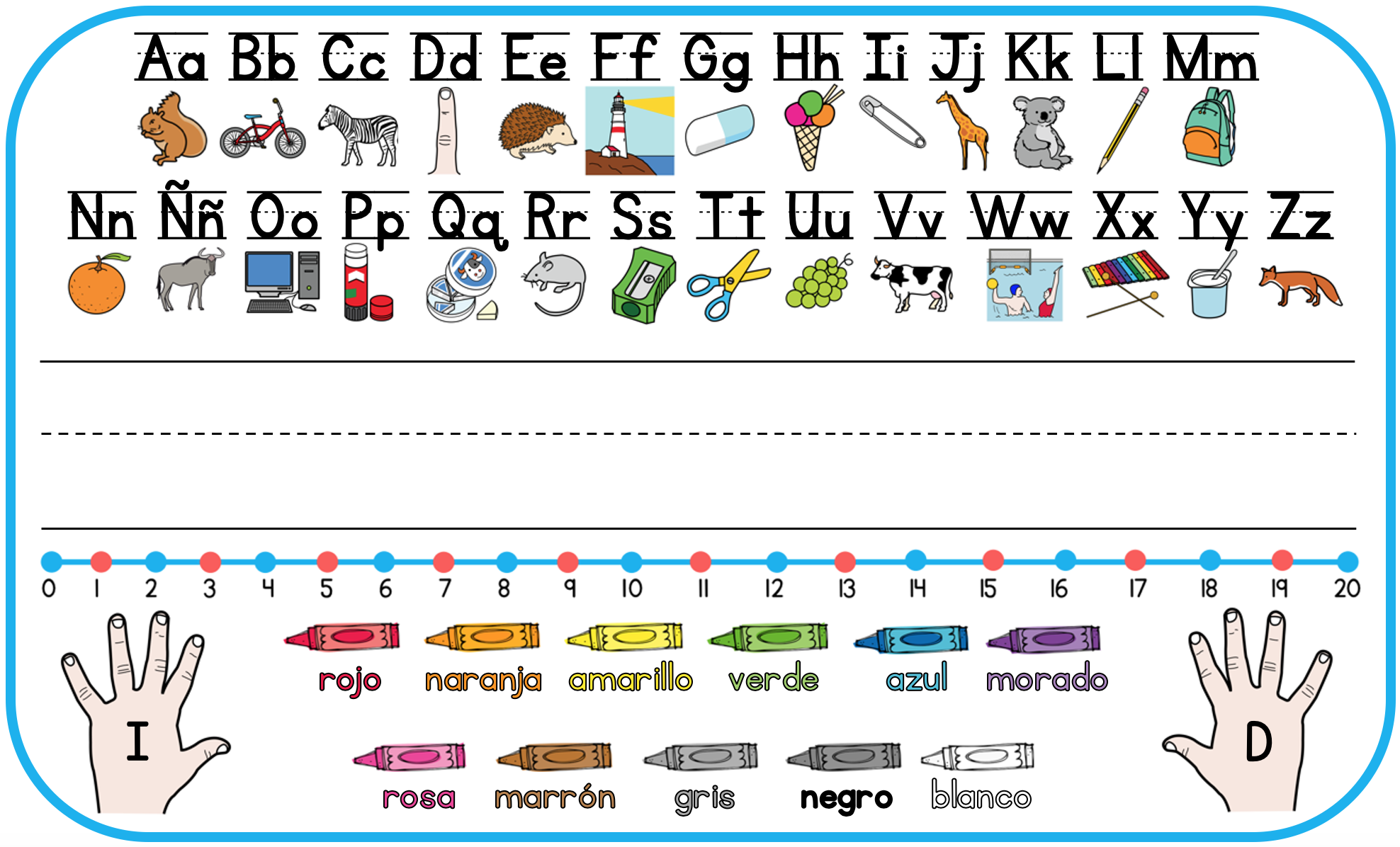 Nombre
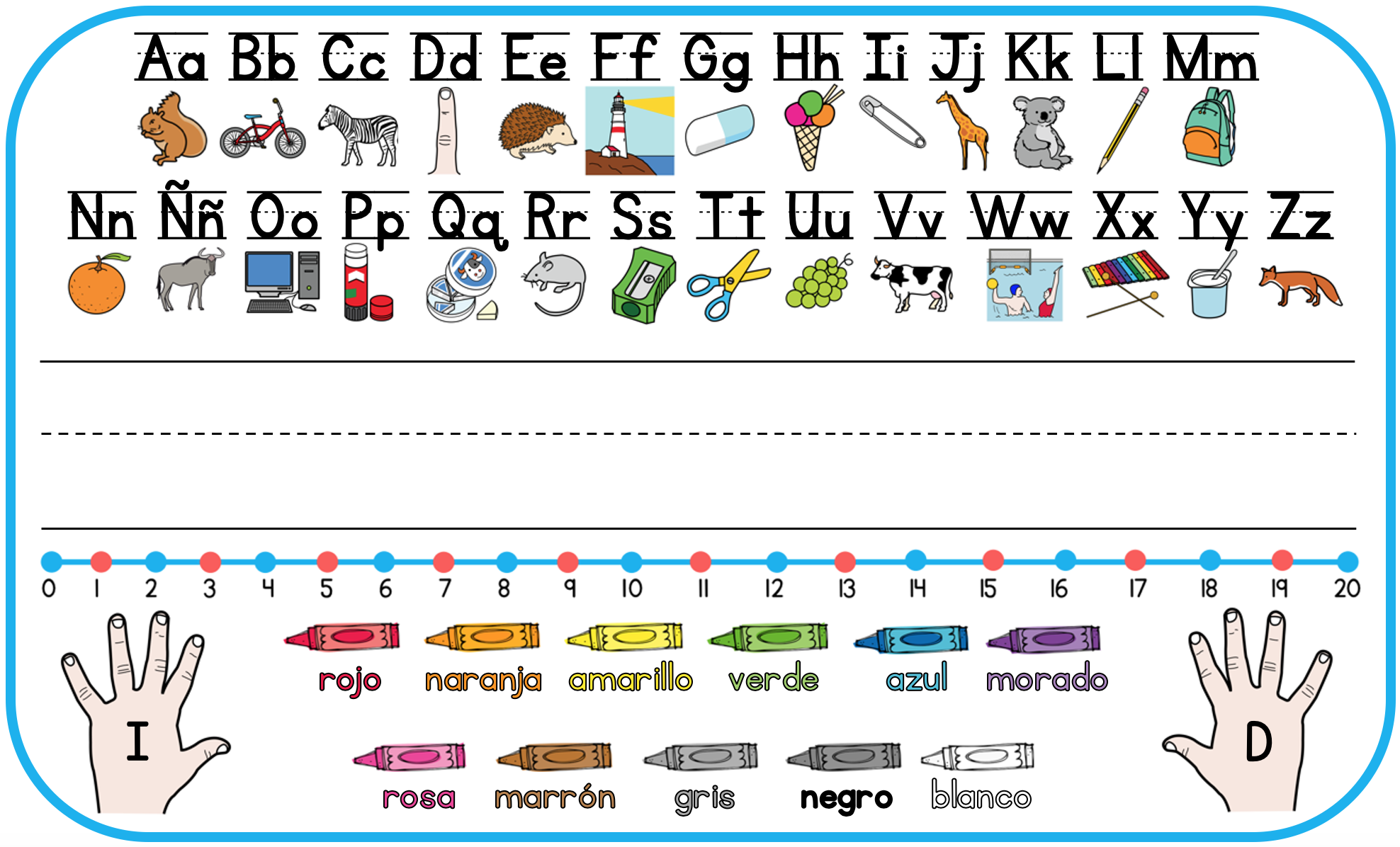 Nombre
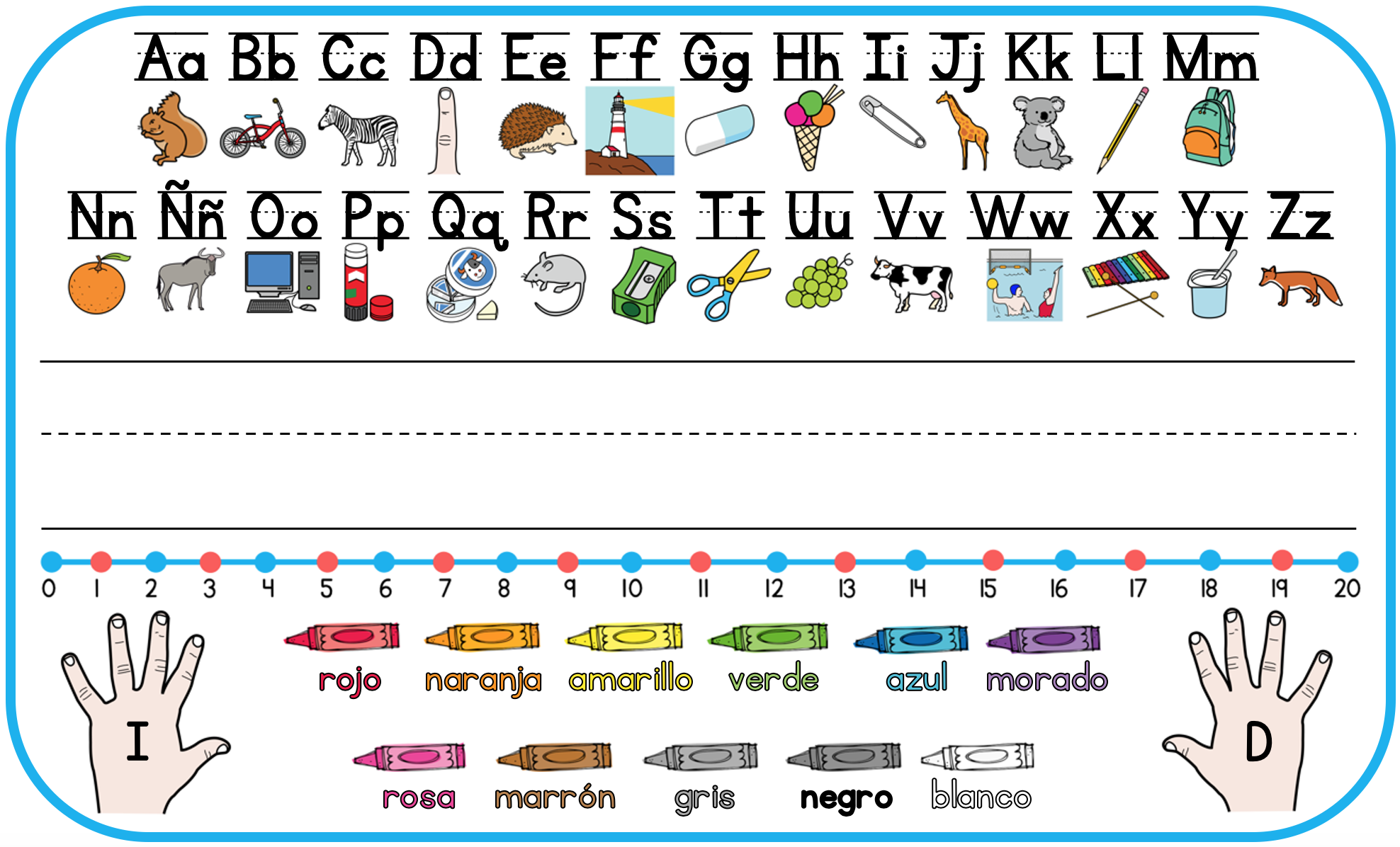 Nombre
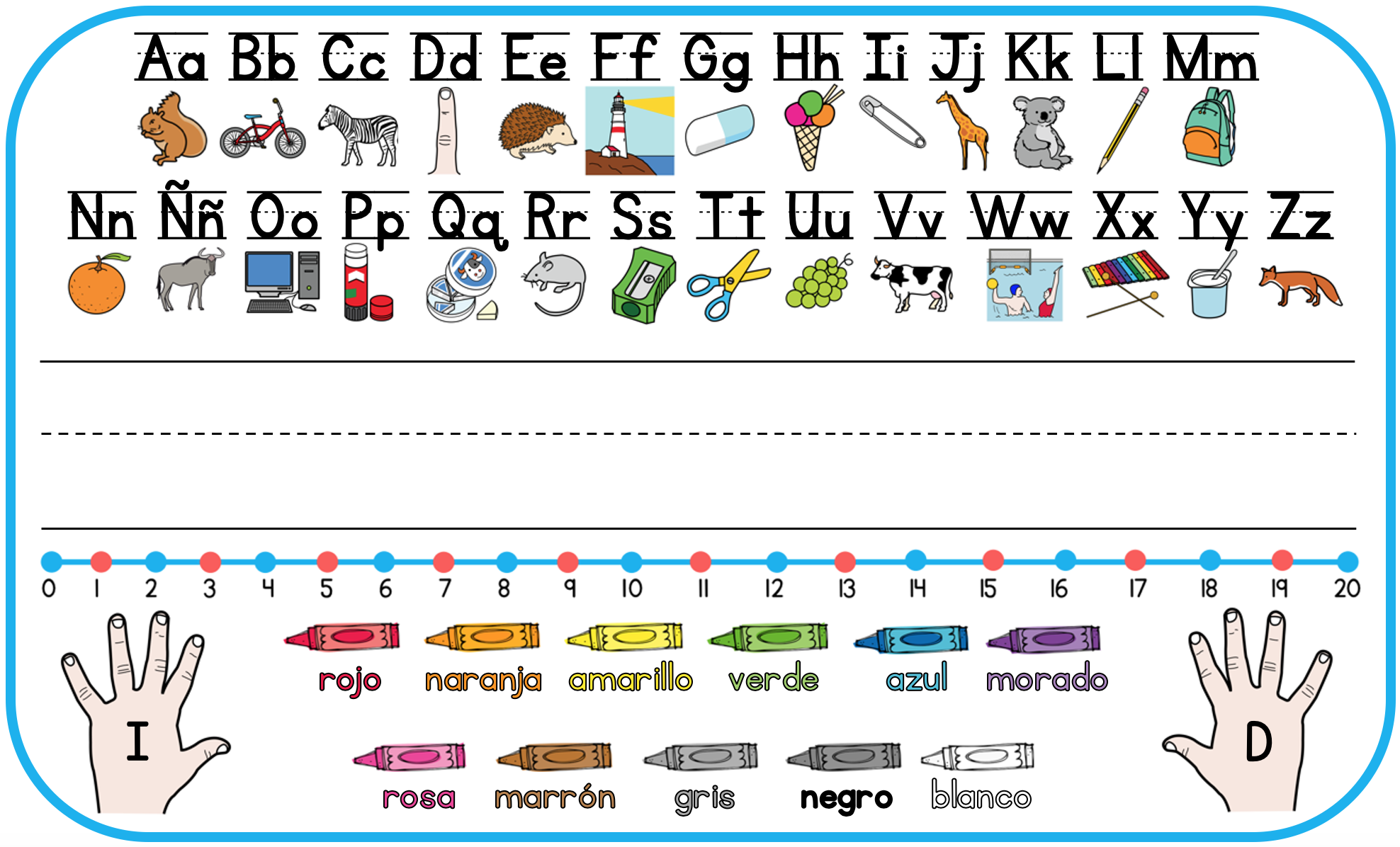 Nombre
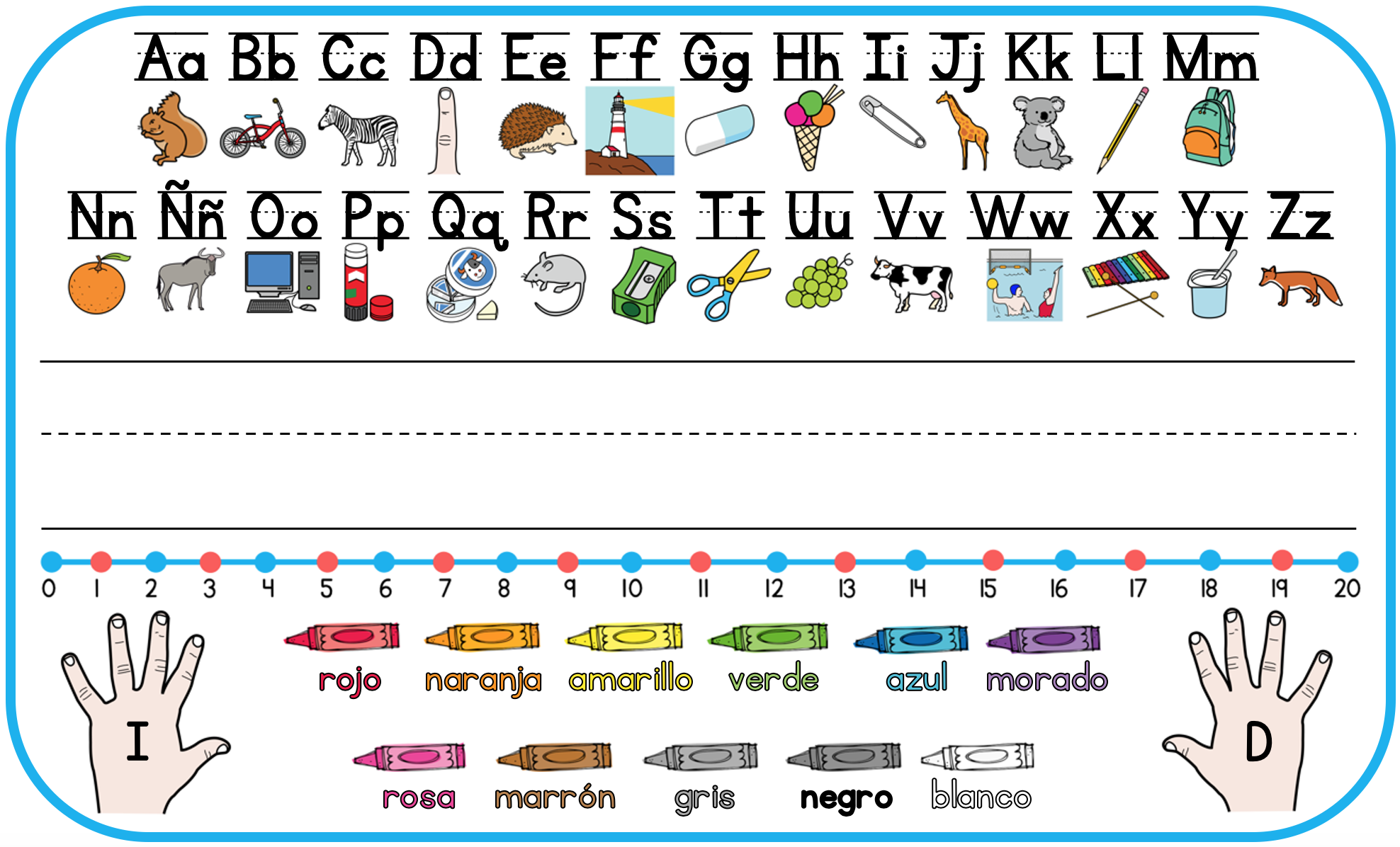 Nombre
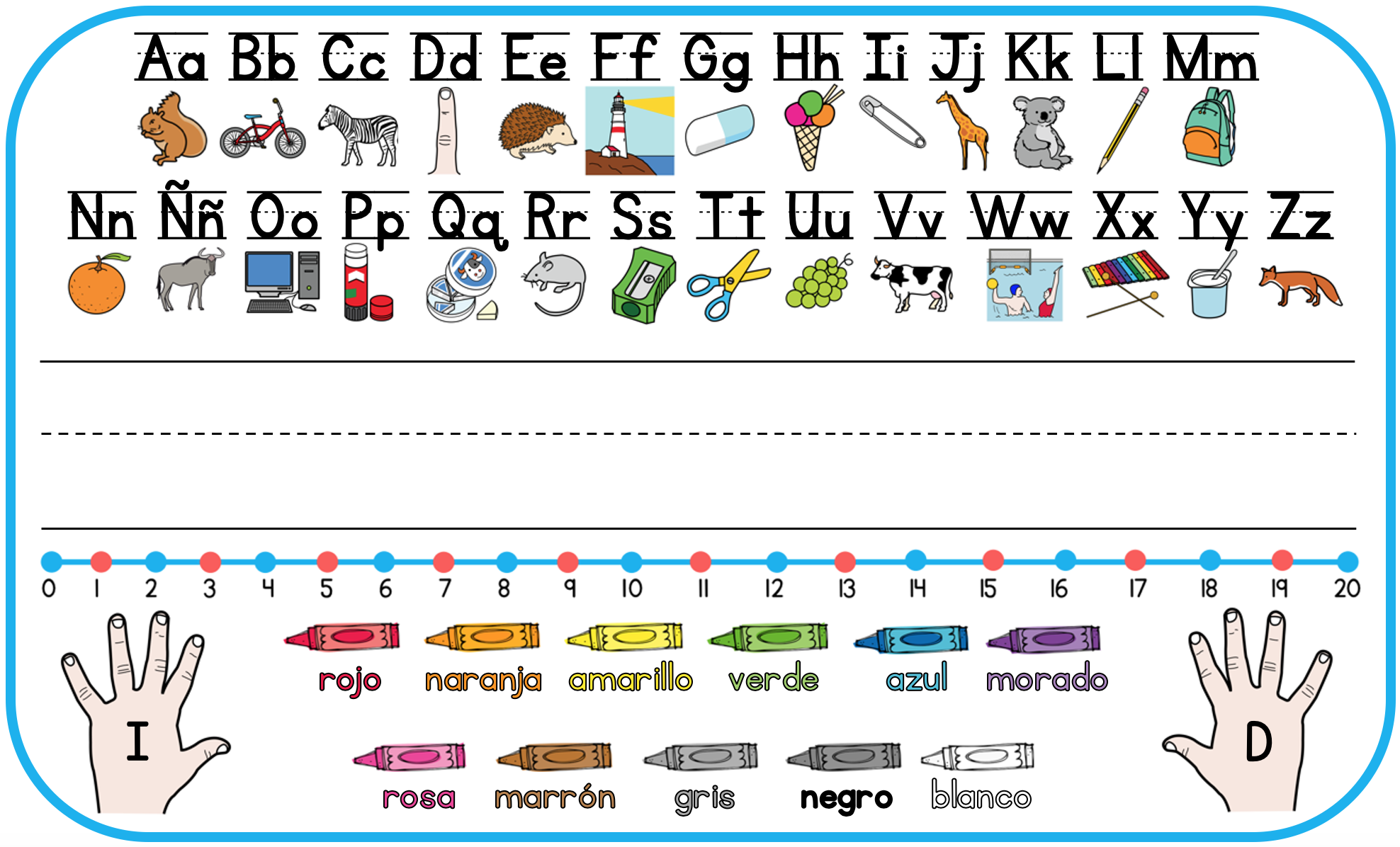 Nombre
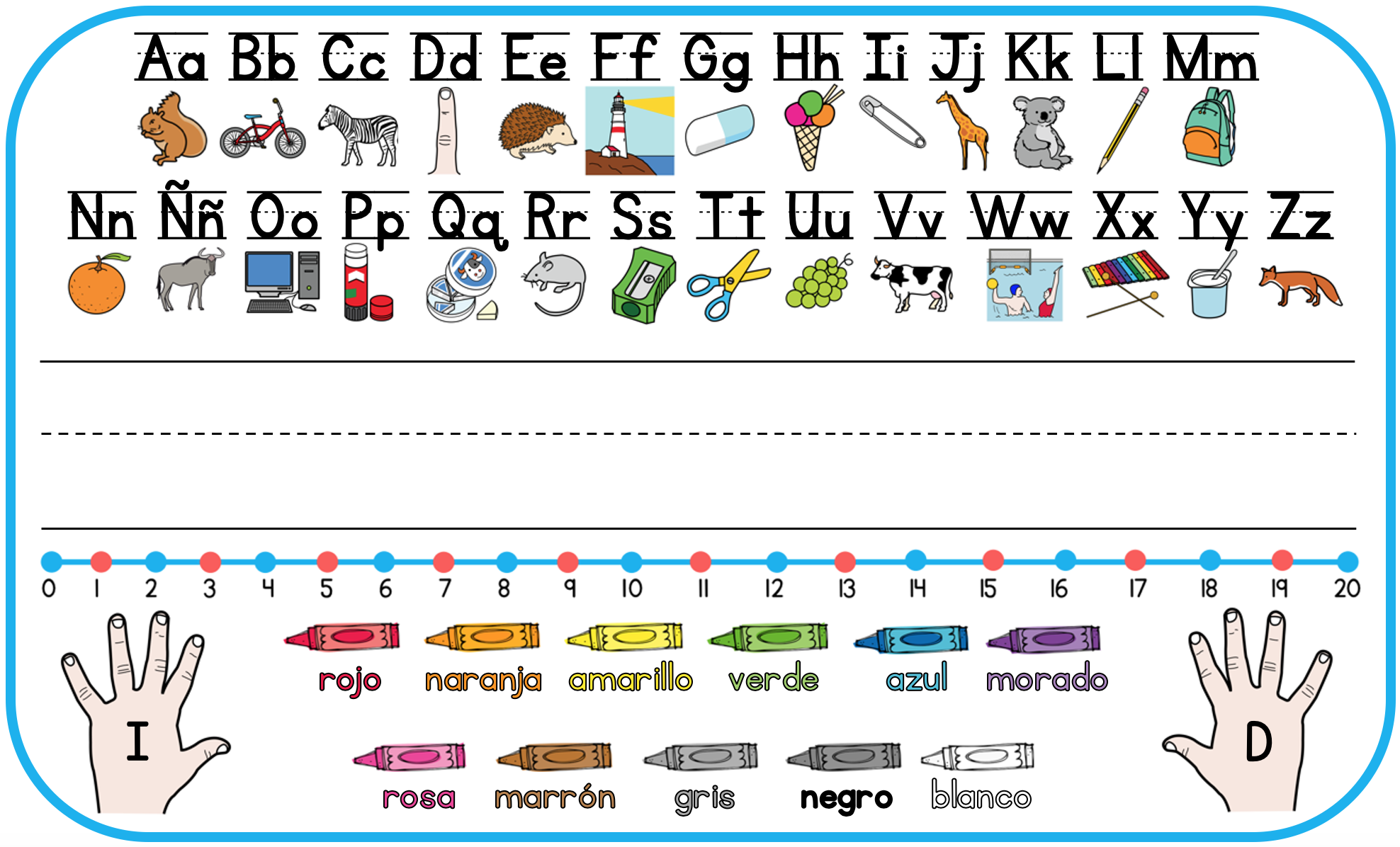 Nombre
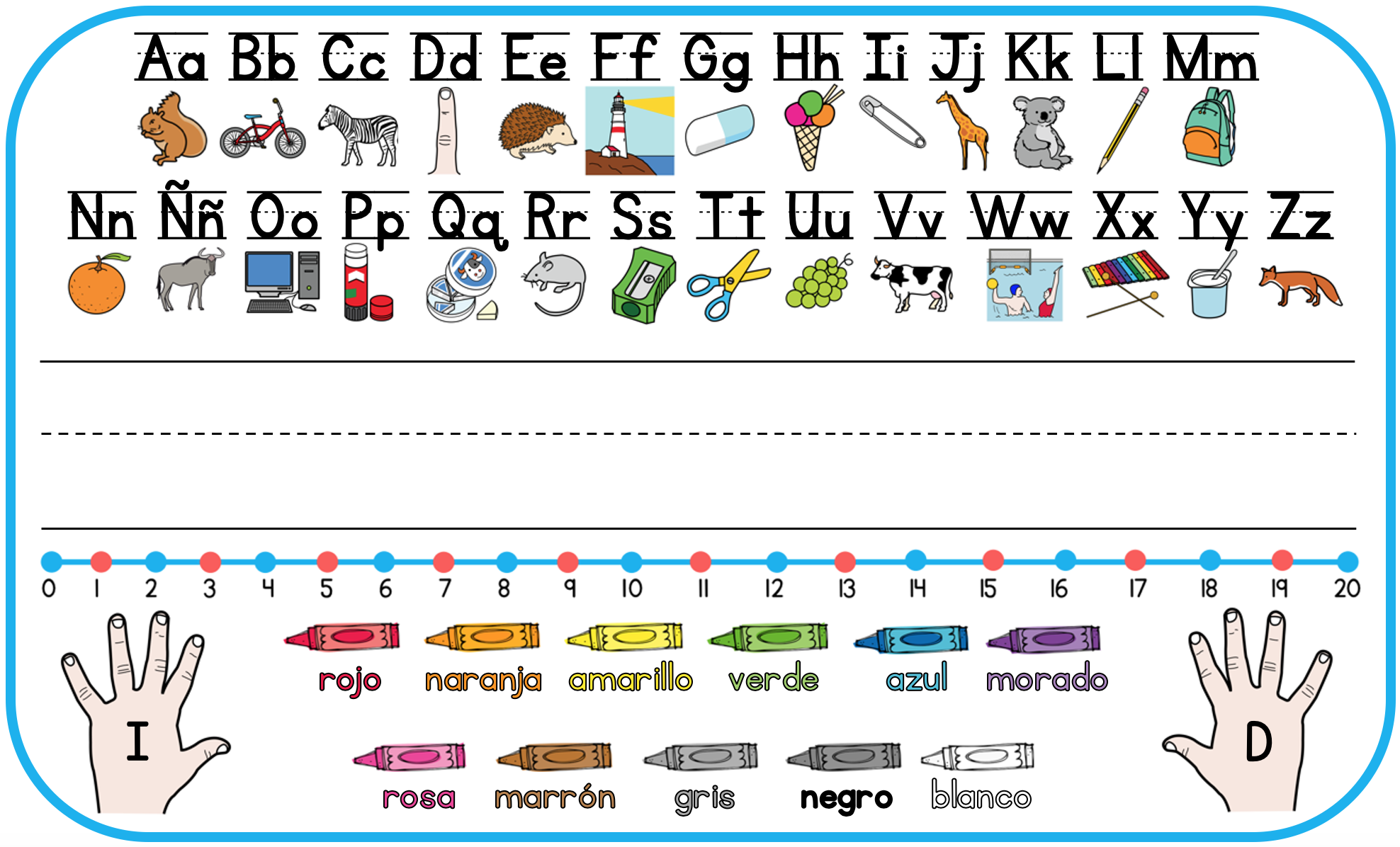 Nombre
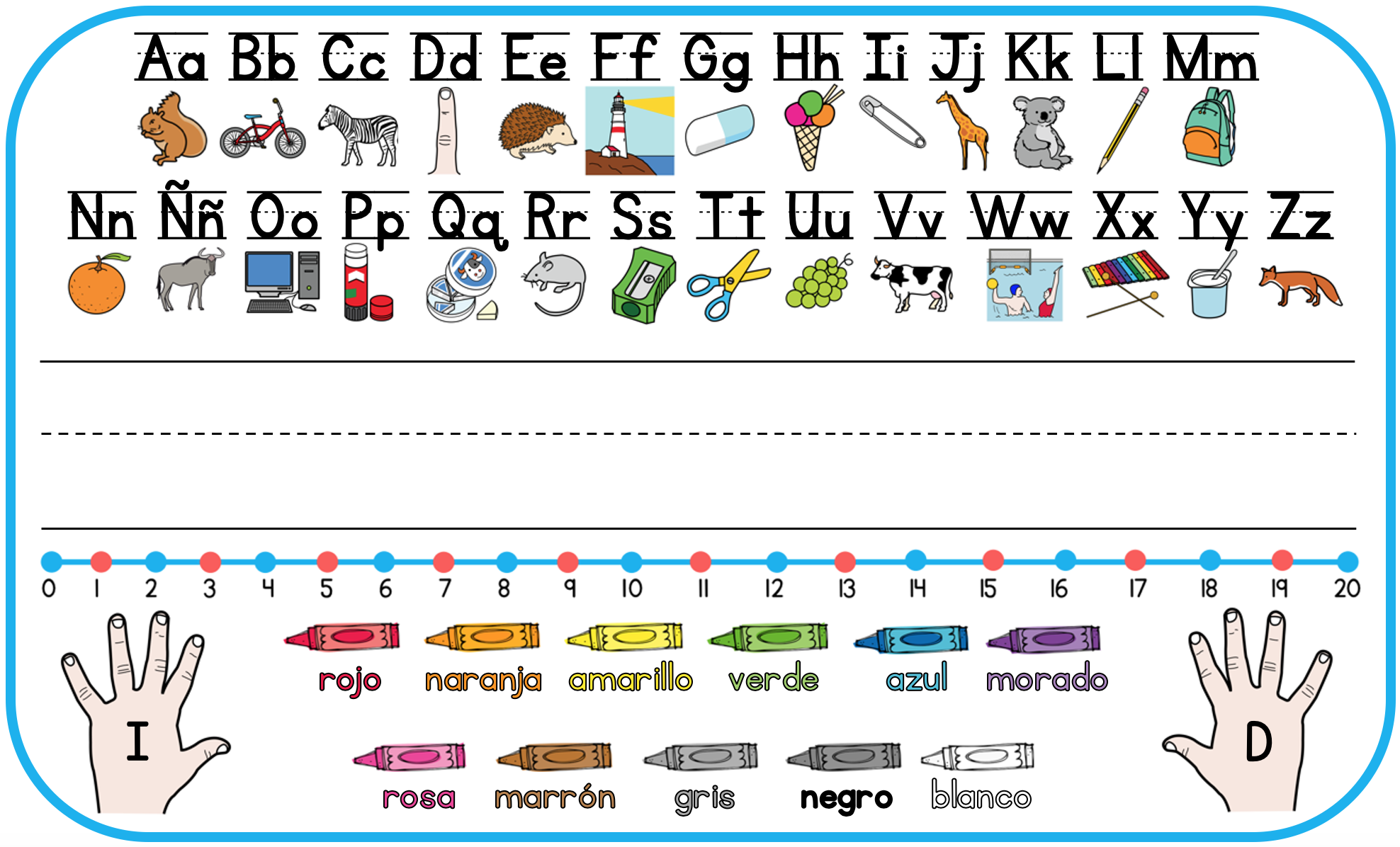 Nombre
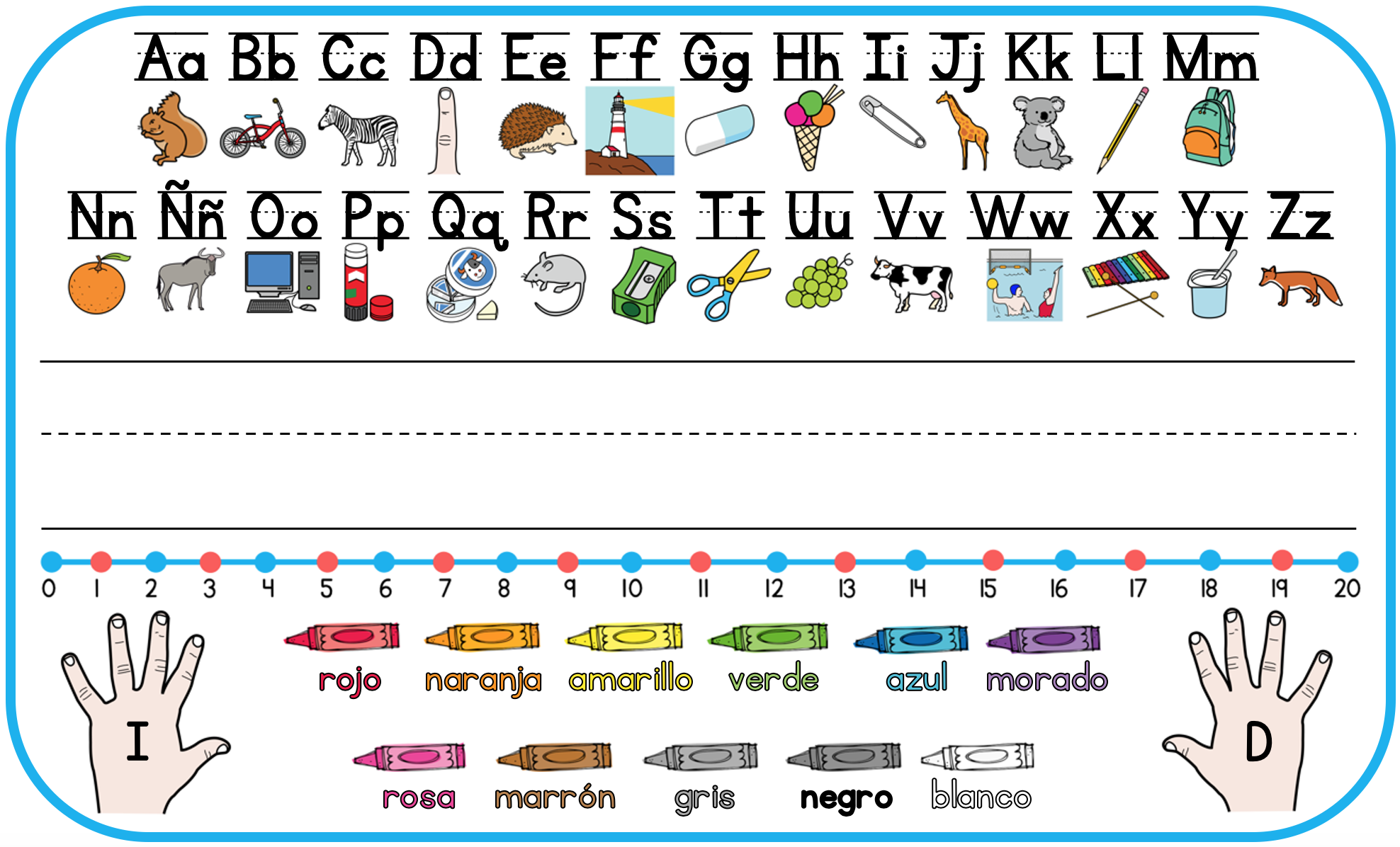 Nombre
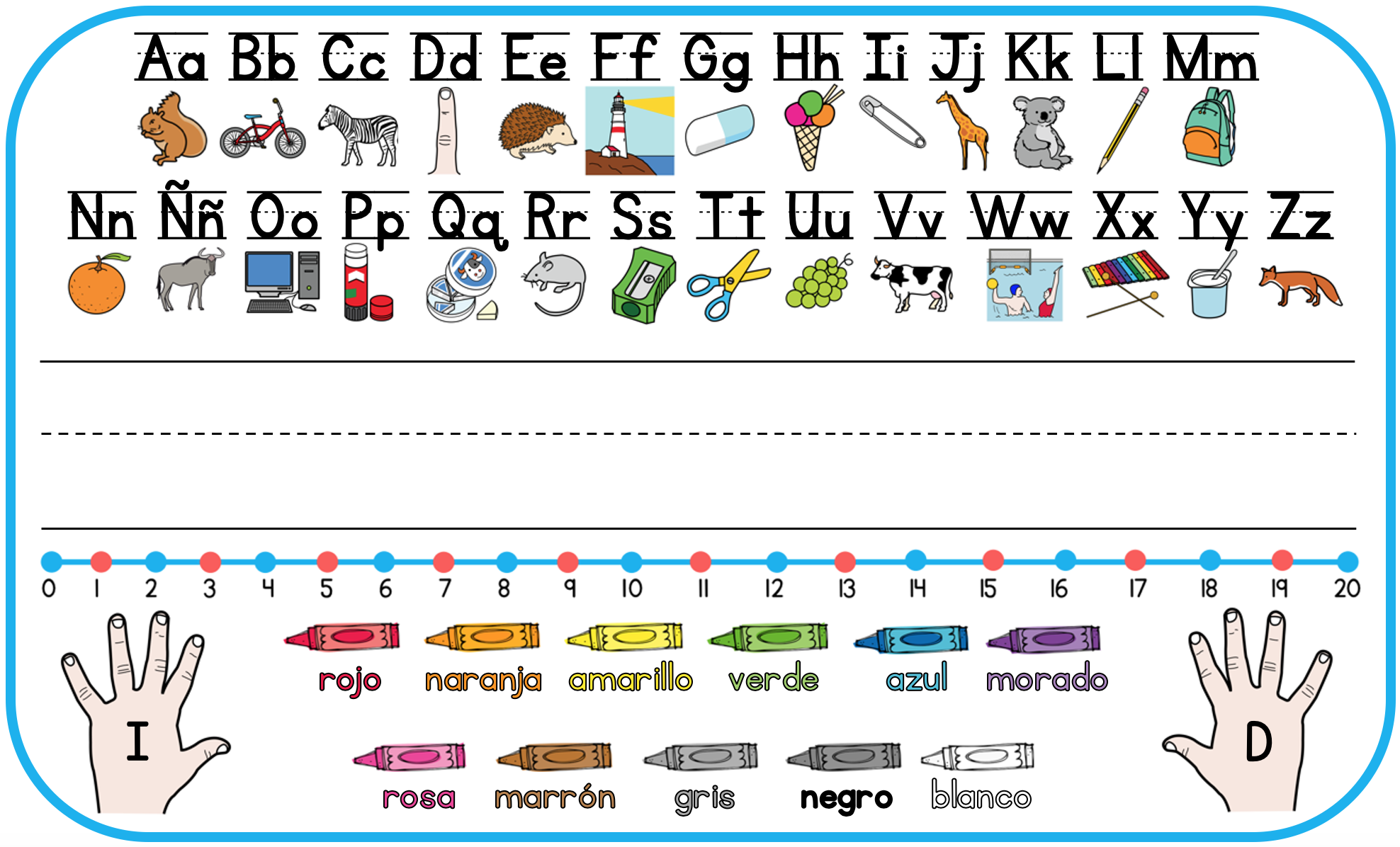 Nombre
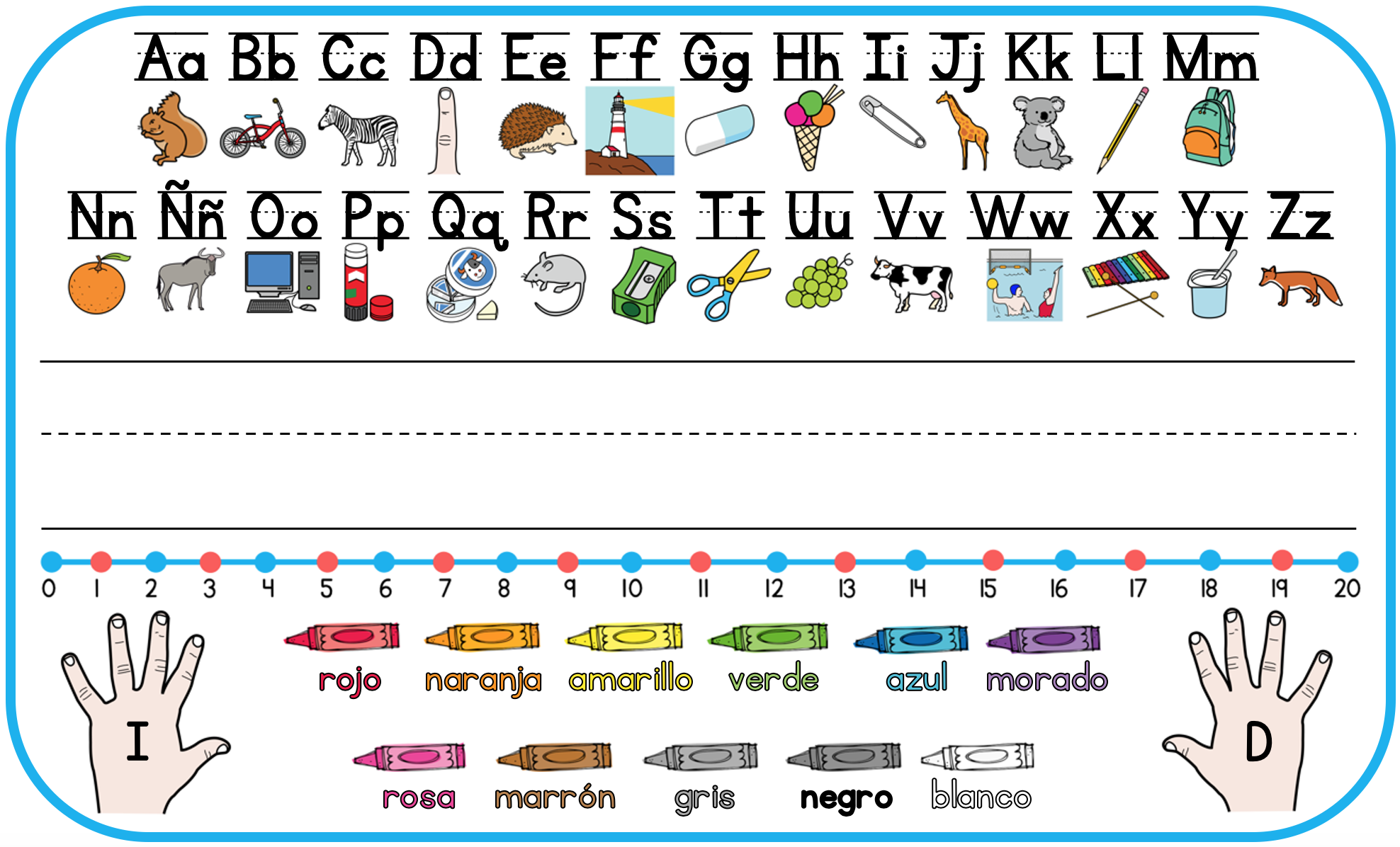 Nombre
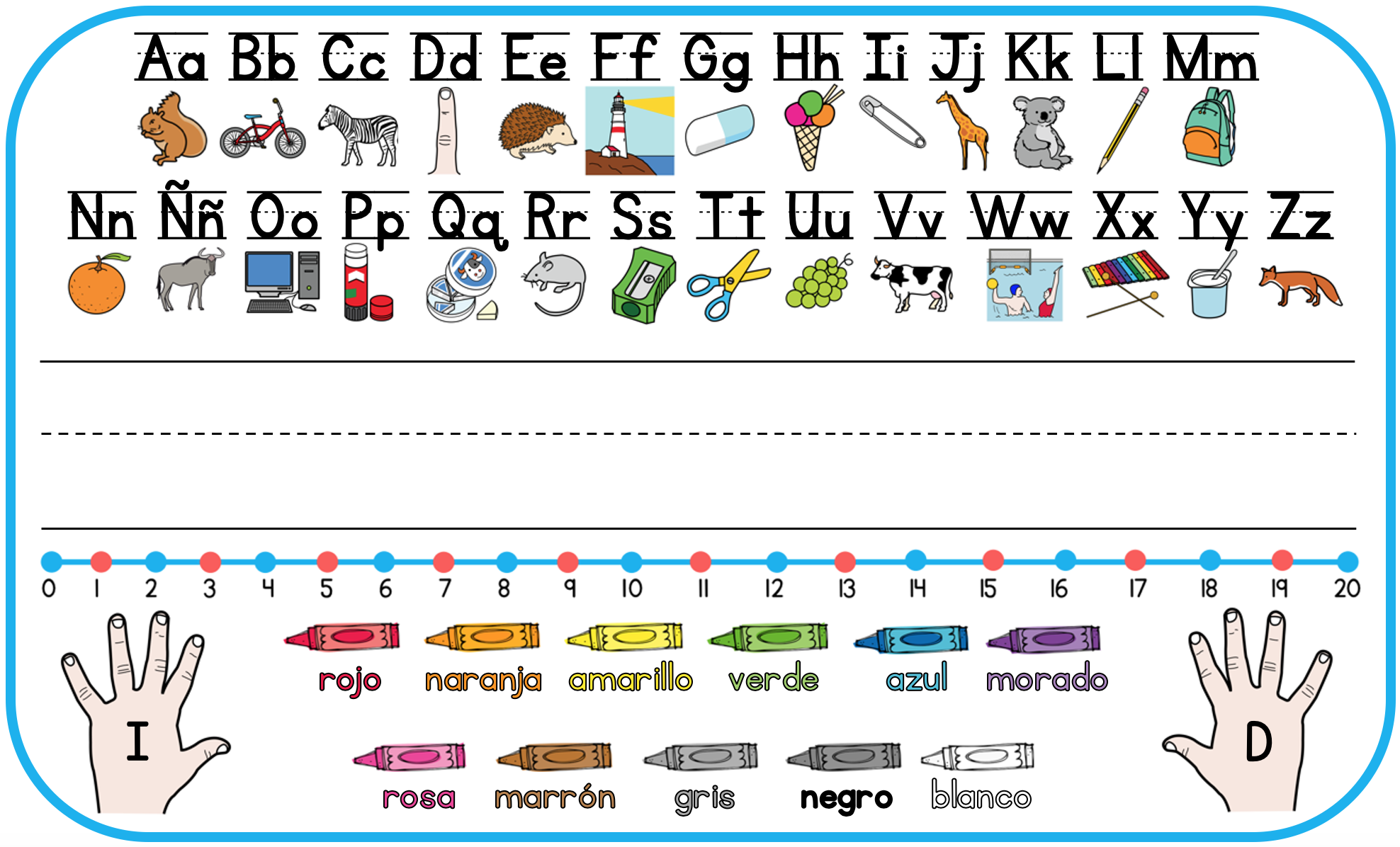 Nombre
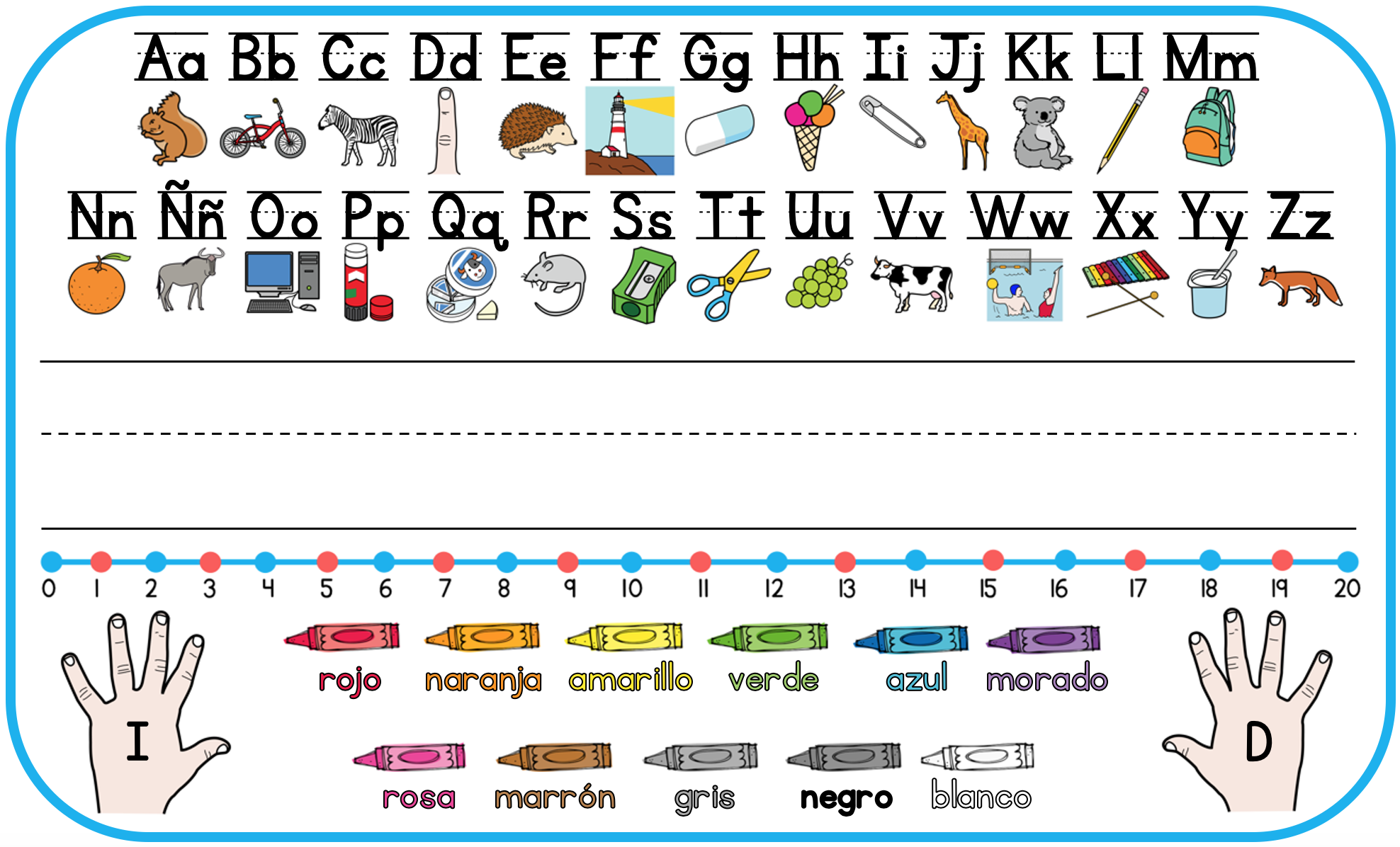 Nombre
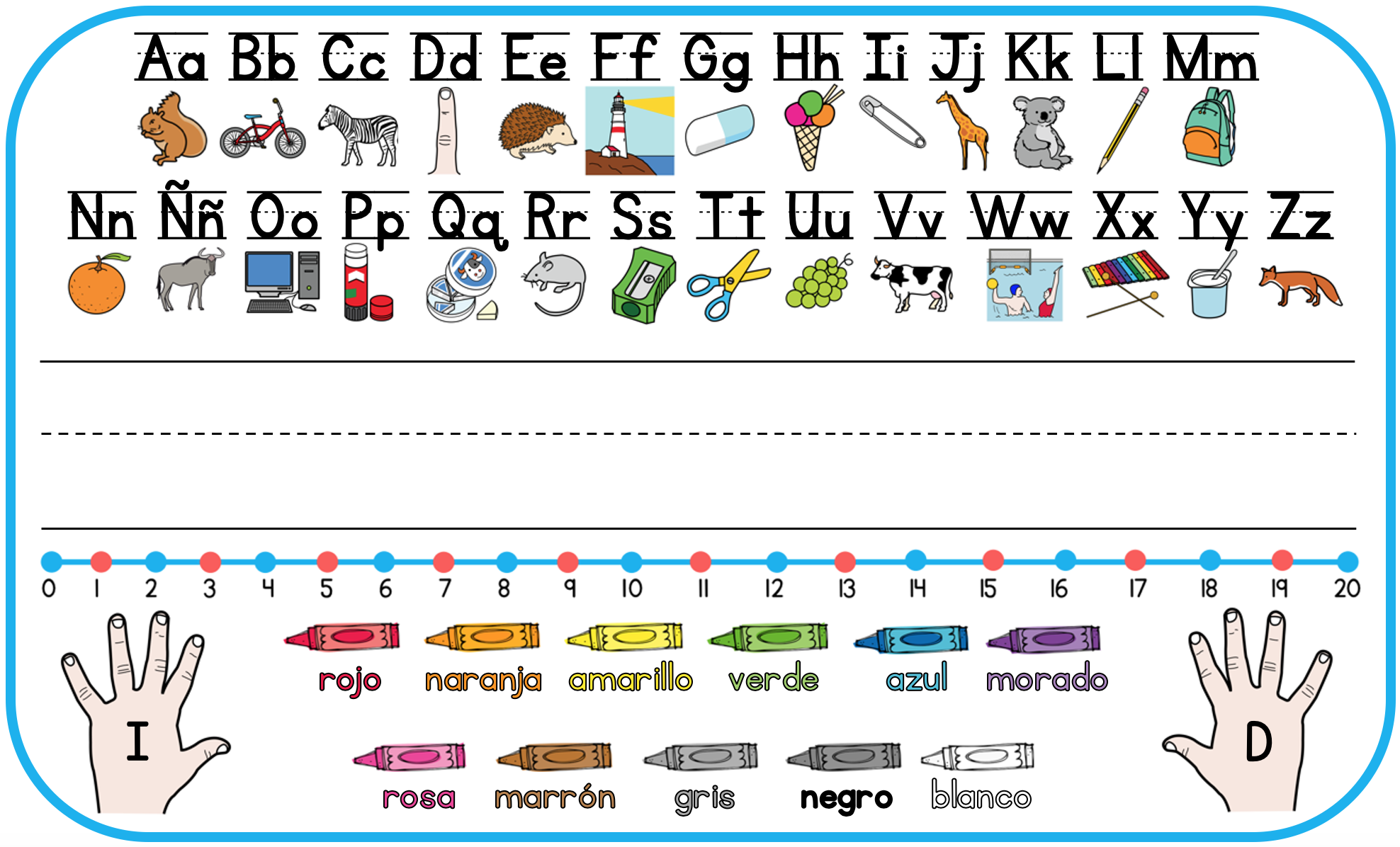 Nombre
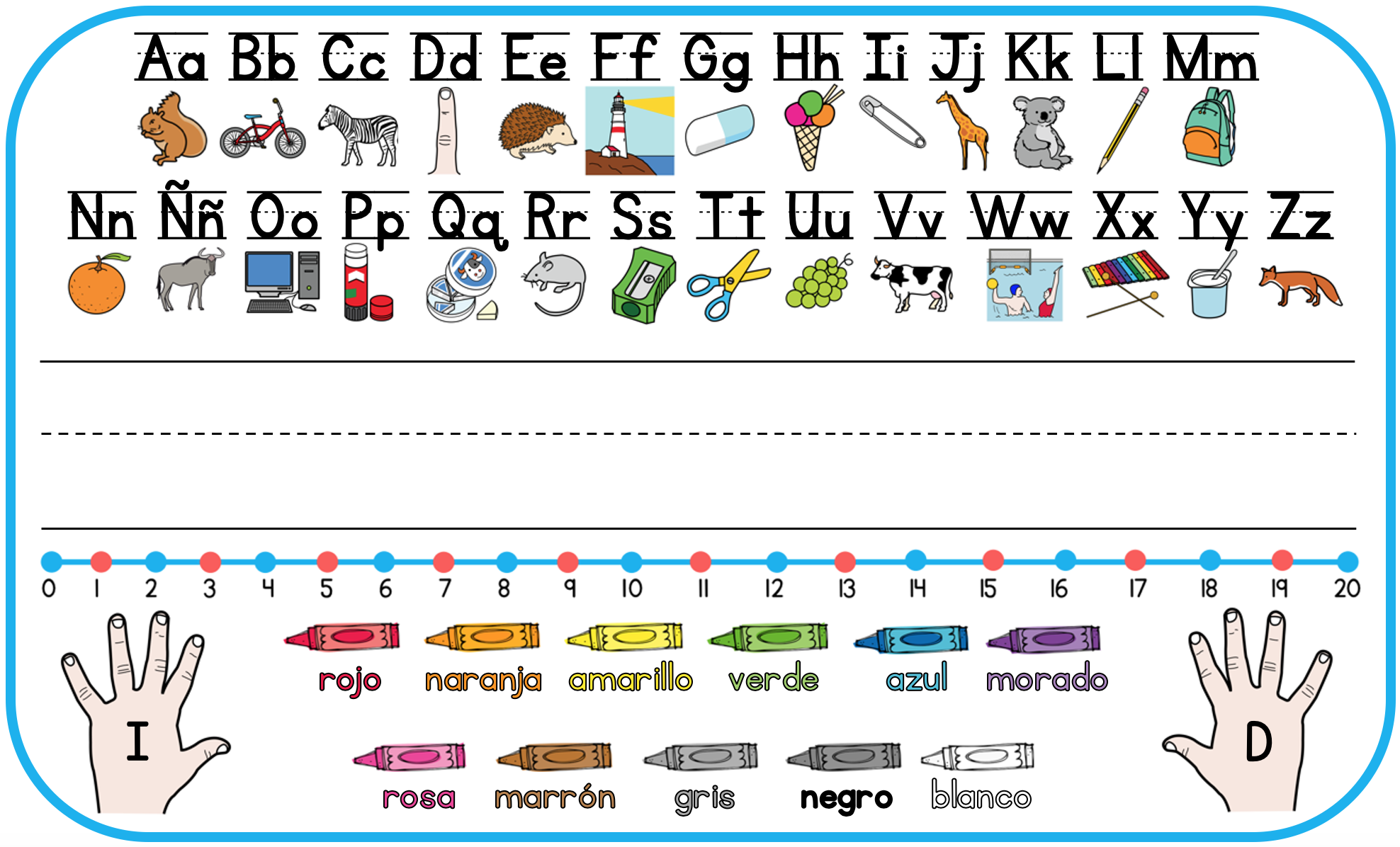 Nombre
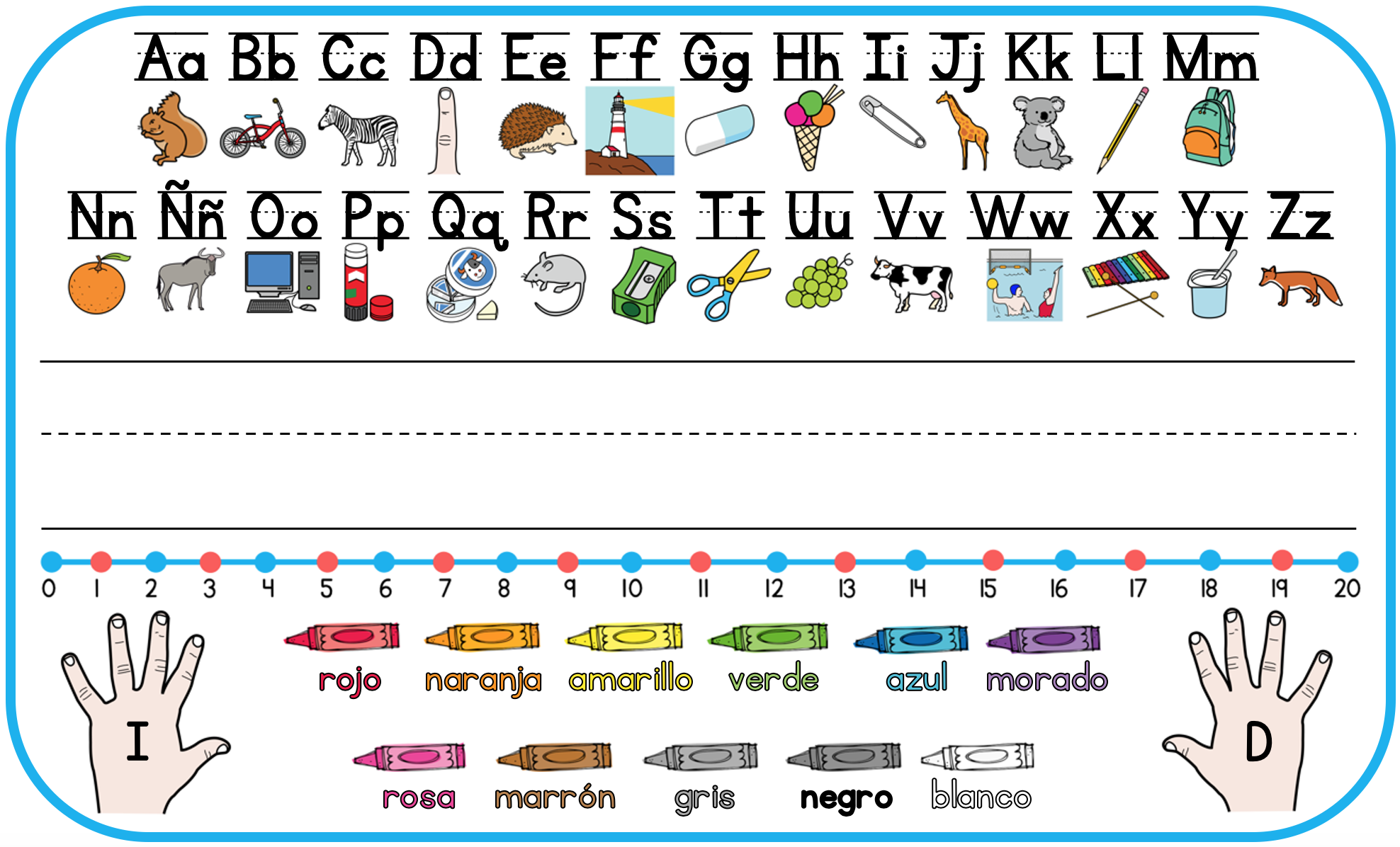 Nombre
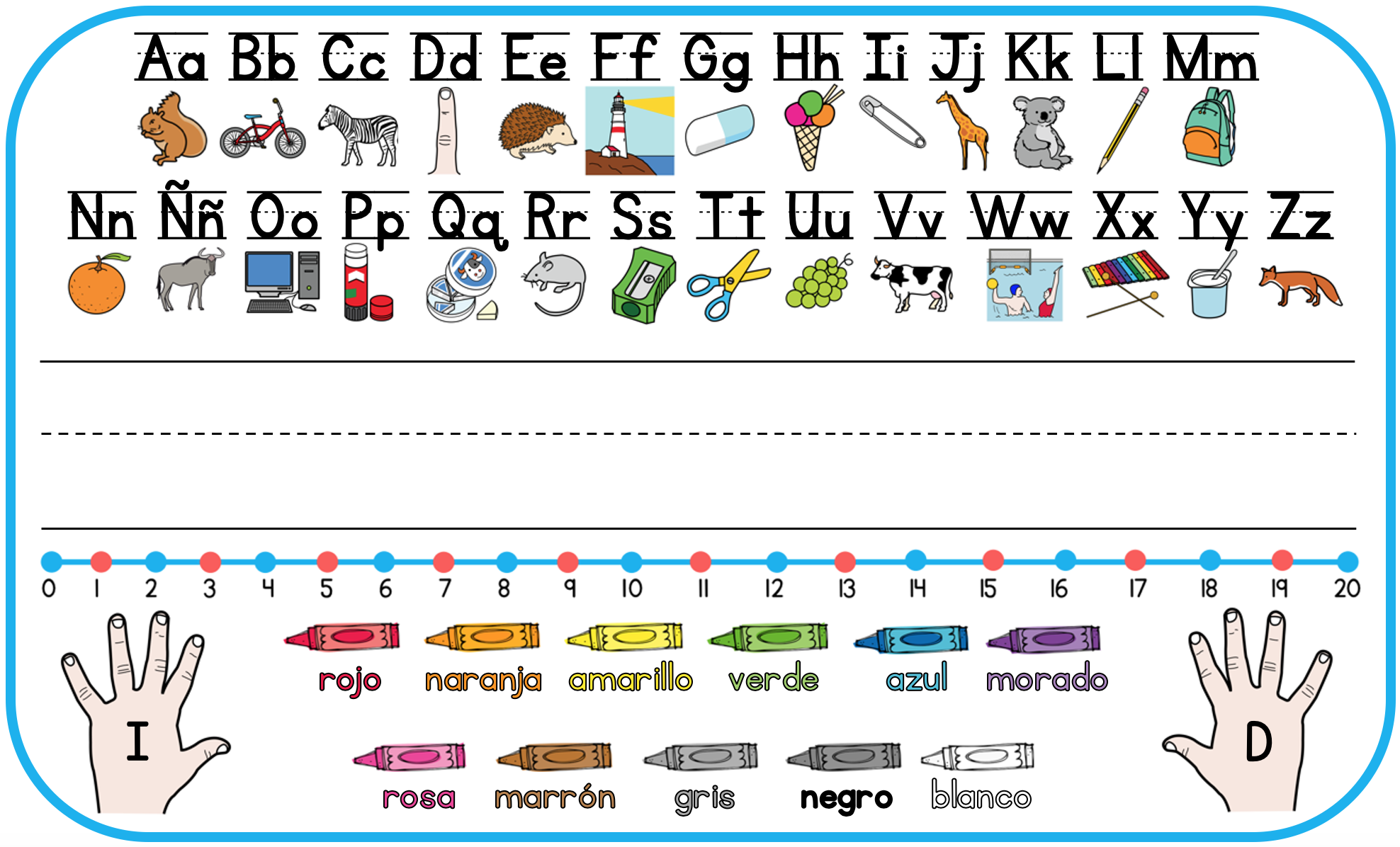 Nombre
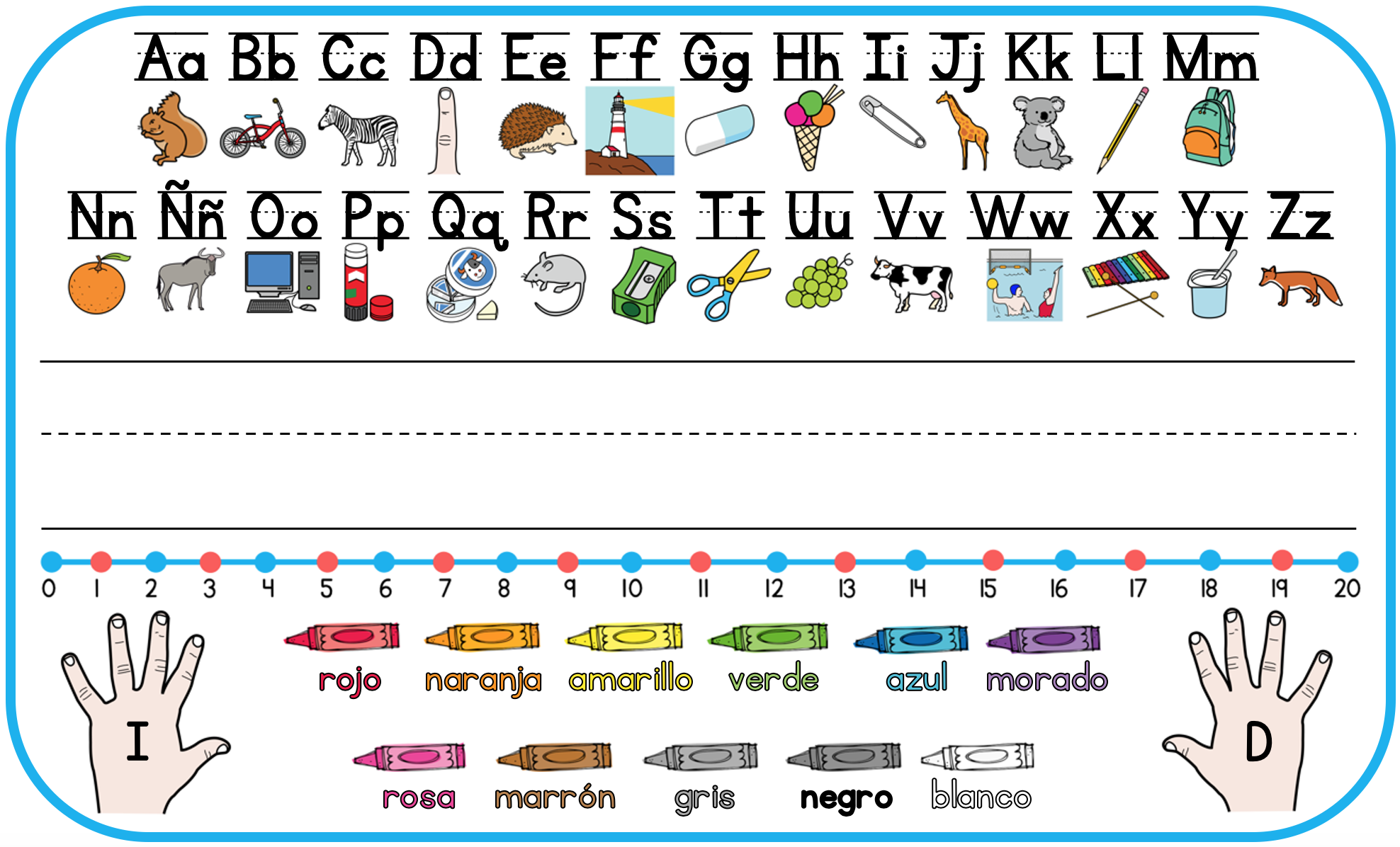 Nombre
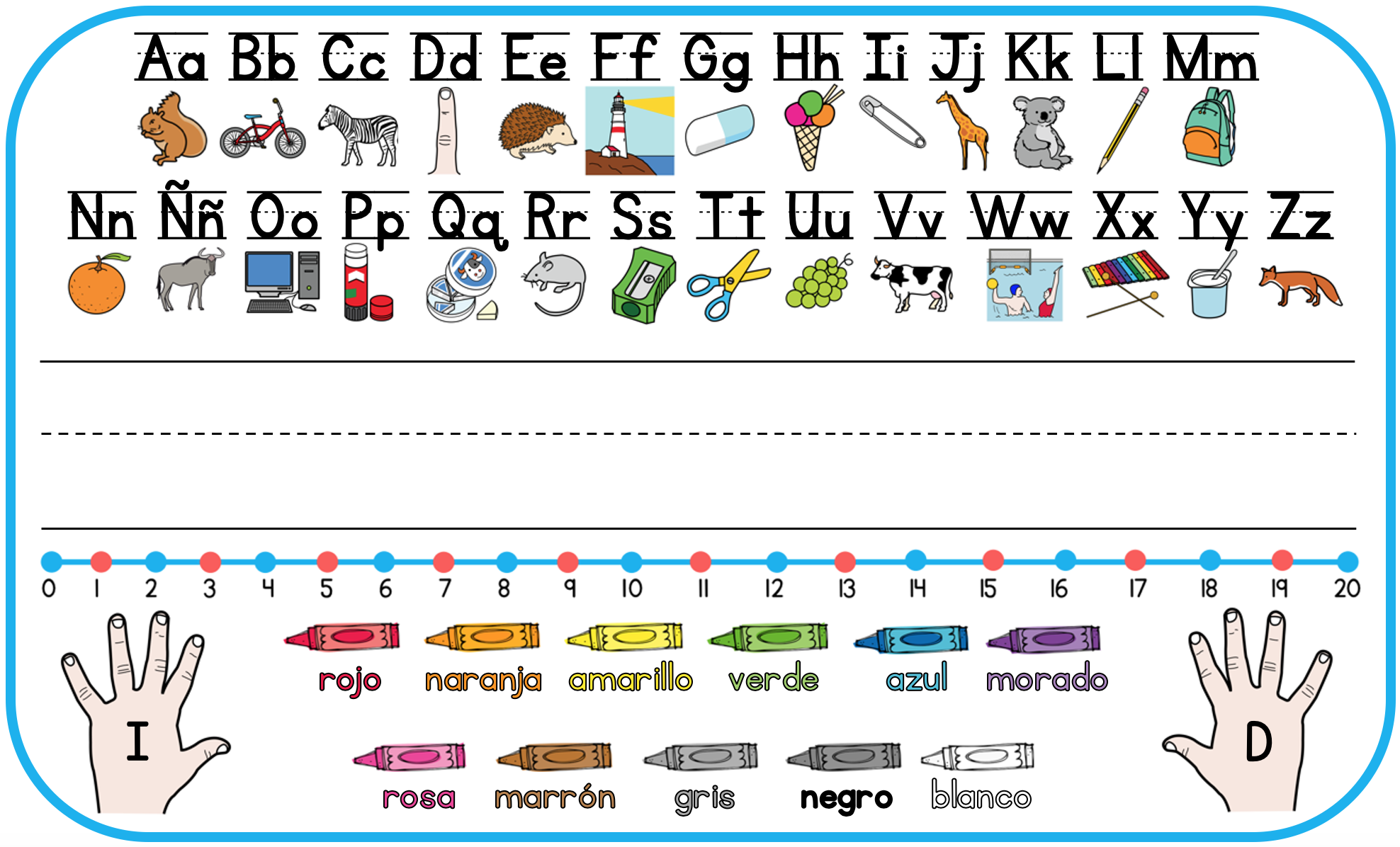 Nombre